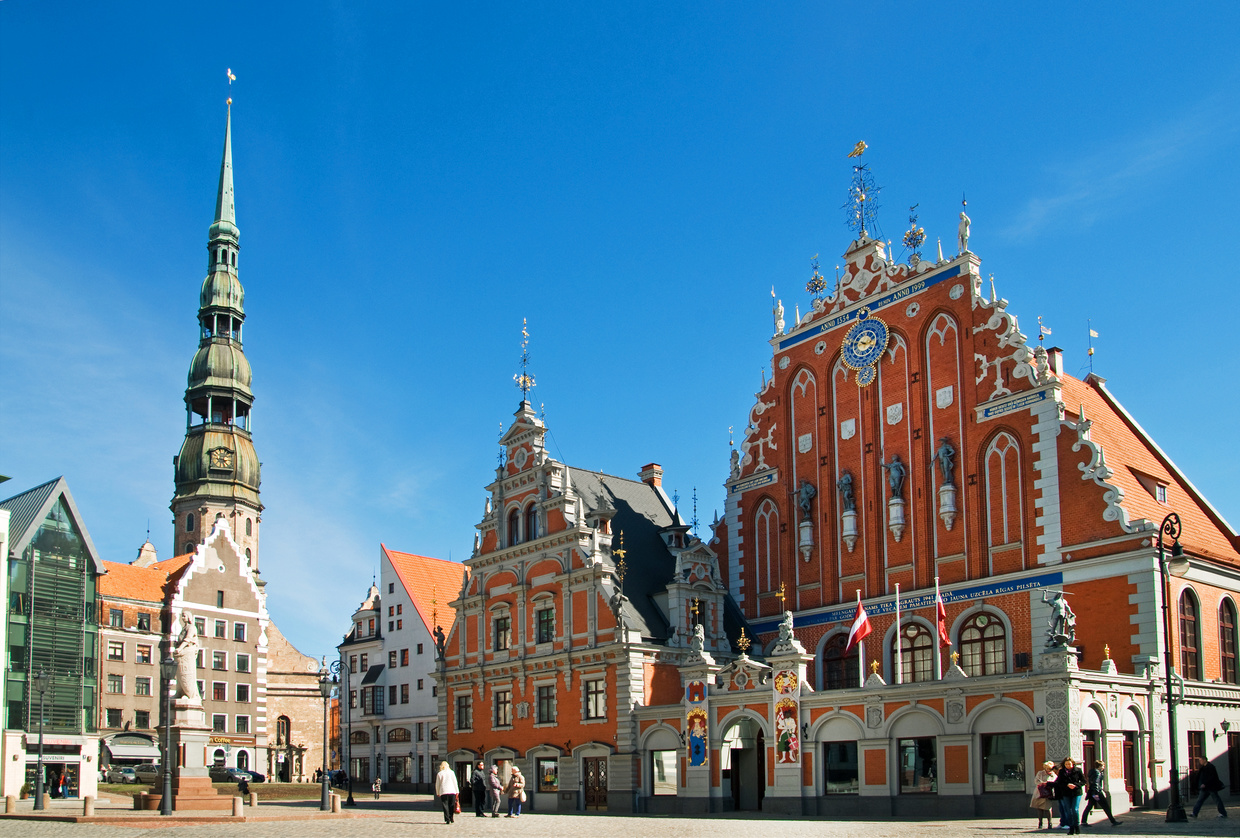 Stáž Lotyšsko Riga
Martin Myslík M2.A
Číslo projektu: 2021-1-CZ01-KA121-VET-000010087
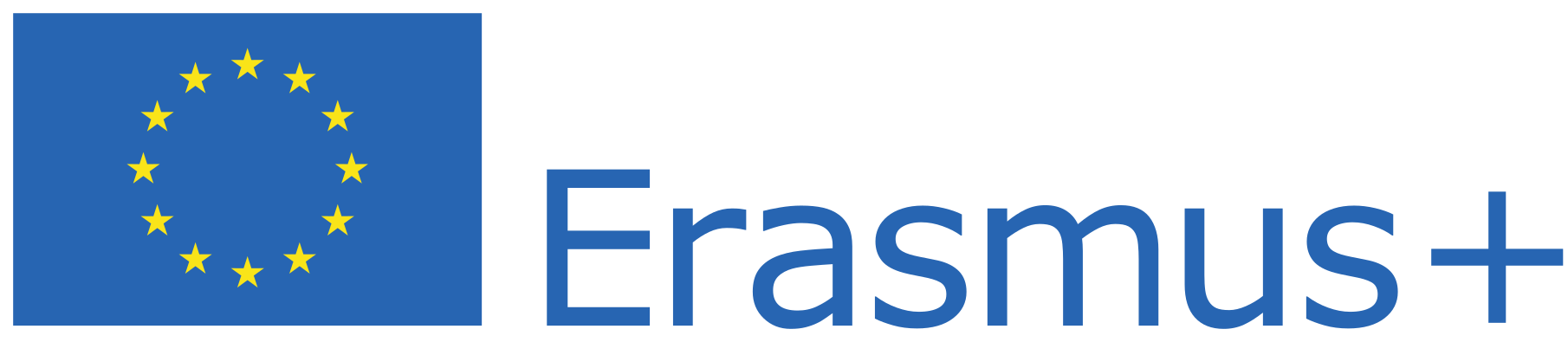 Obsah Prezentace
Místo stáže 
Od kdy do kdy 
Název firmy 
Popis činnosti 
Volnočasové aktivity 
Přínos stáže
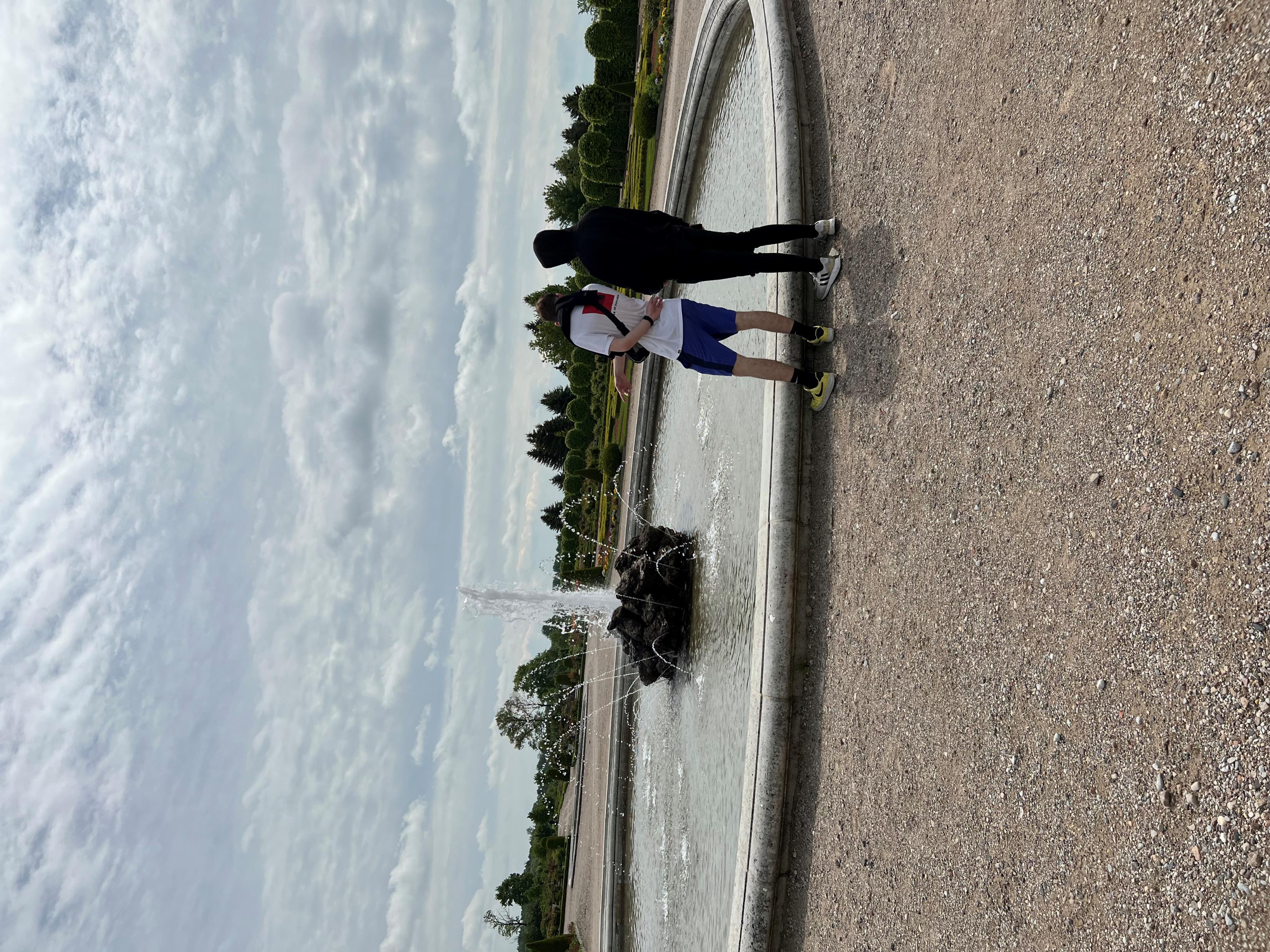 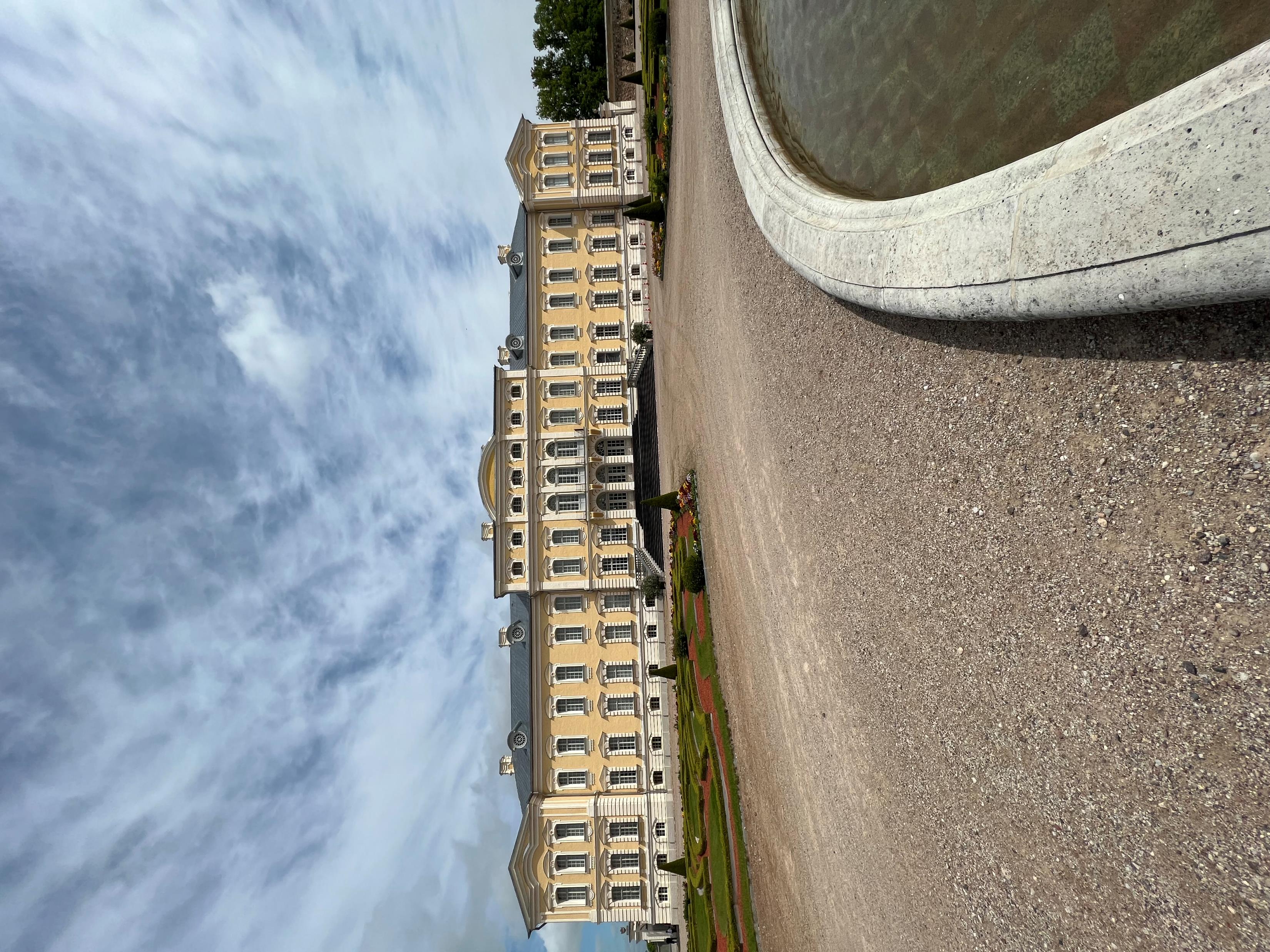 Lotyšsko-Riga
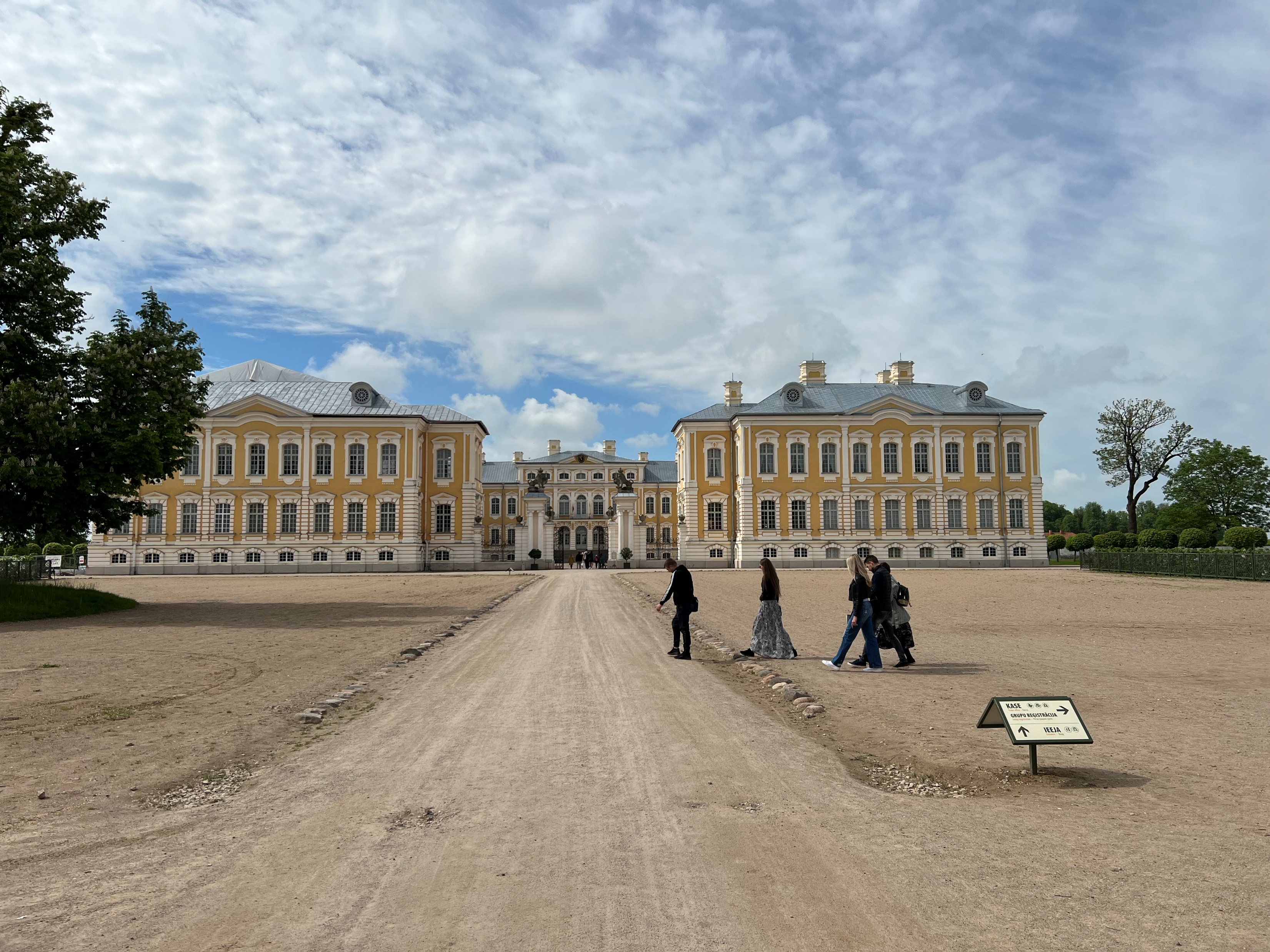 22.5.2022  10.6.2022
Decathlon – organizační struktura
celosvětový generální ředitel (Michel Aballea),​
Místní generální ředitel,​
Vedoucí obchodu,​
Sportovní lídr,​
My na stáži.
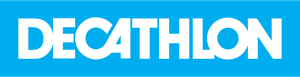 Popis činnosti
První dva týdny jsme pracovali v různých oddělení. Práce byla zajímavá někdy ale taky nudná. 
Srovnáváni bot do regálu nebo srovnávání oblečení podle velikosti je jedna z nudných prací co jsme dostali 
Poslední týden byl asi nejvíc zajímavý kdy jsme nahlédli do ekonomiky
Volnočasové  aktivity
V úterý 24.5 jsme se vypravili na tour na lodi po řece Daugava, ​
která protéká rigou.​
V neděli 29.5 jsme se byli podívat do domu černohlavců​
V sobotu 4.6 jsme se vypravili na zámek Rundāle​
V neděli nás čekalo pobřeží a lázeňské město Jūrmala
Přínos stáže
Poznání nové kultury a nového kolektivu 
Zlepšení komunikace s lidmi 
Zkušenosti práci s kolektivem 
Zlepšení komunikace cizími jazyky a vyjadřování